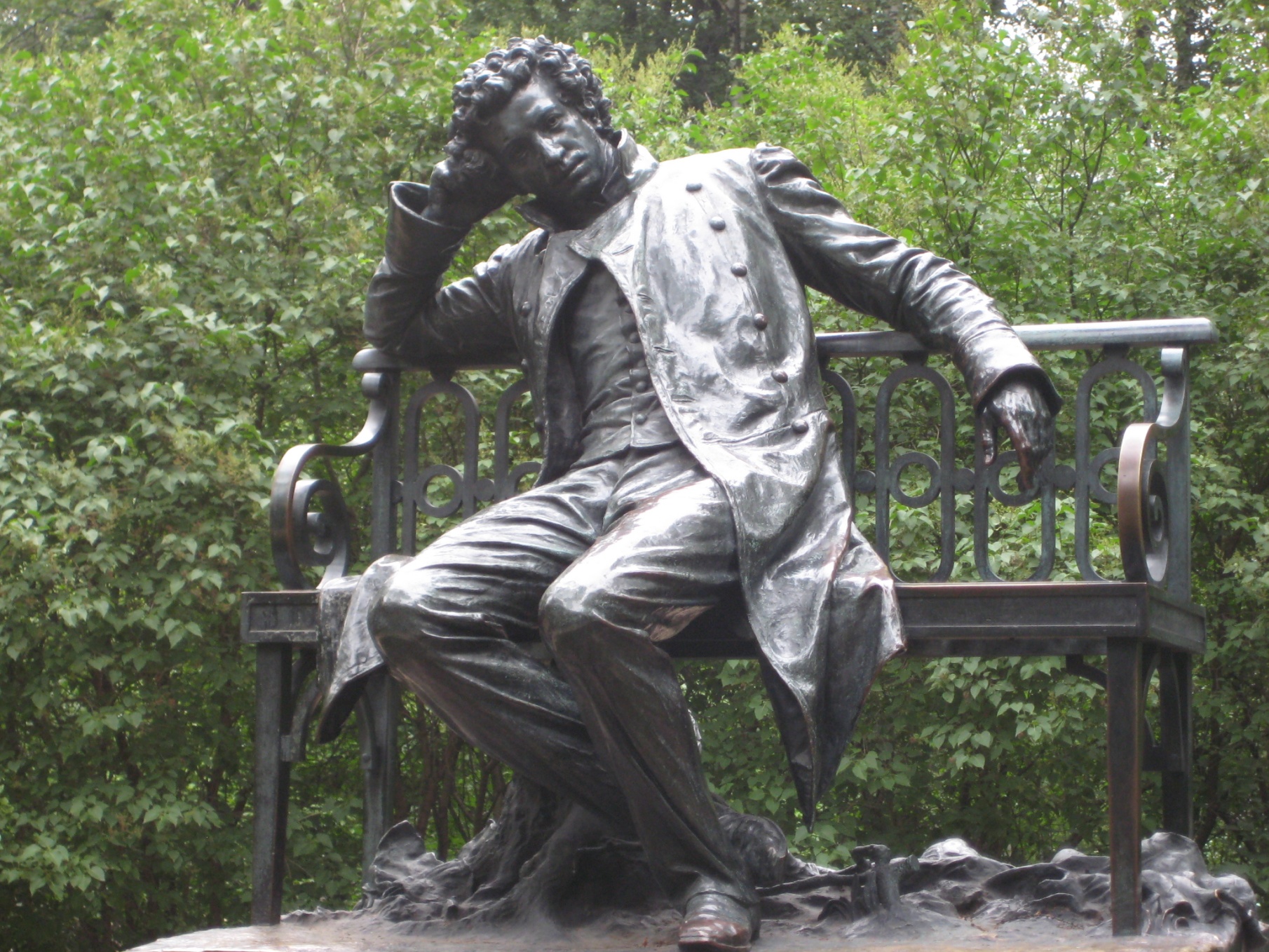 У каждого из нас, у каждого человека должно быть своё 
19 октября, хоть час от него, хоть минута…
Царскосельский лицей
19 октября 1811 года – день образования Царскосельского Императорского лицея.
Этот день стал для современной России днем лицеев и, конечно же, лицеистов.
Лицей – это образ одухотворенной юности, рождение идеалов и верность идеалам чести, совести и мужества.
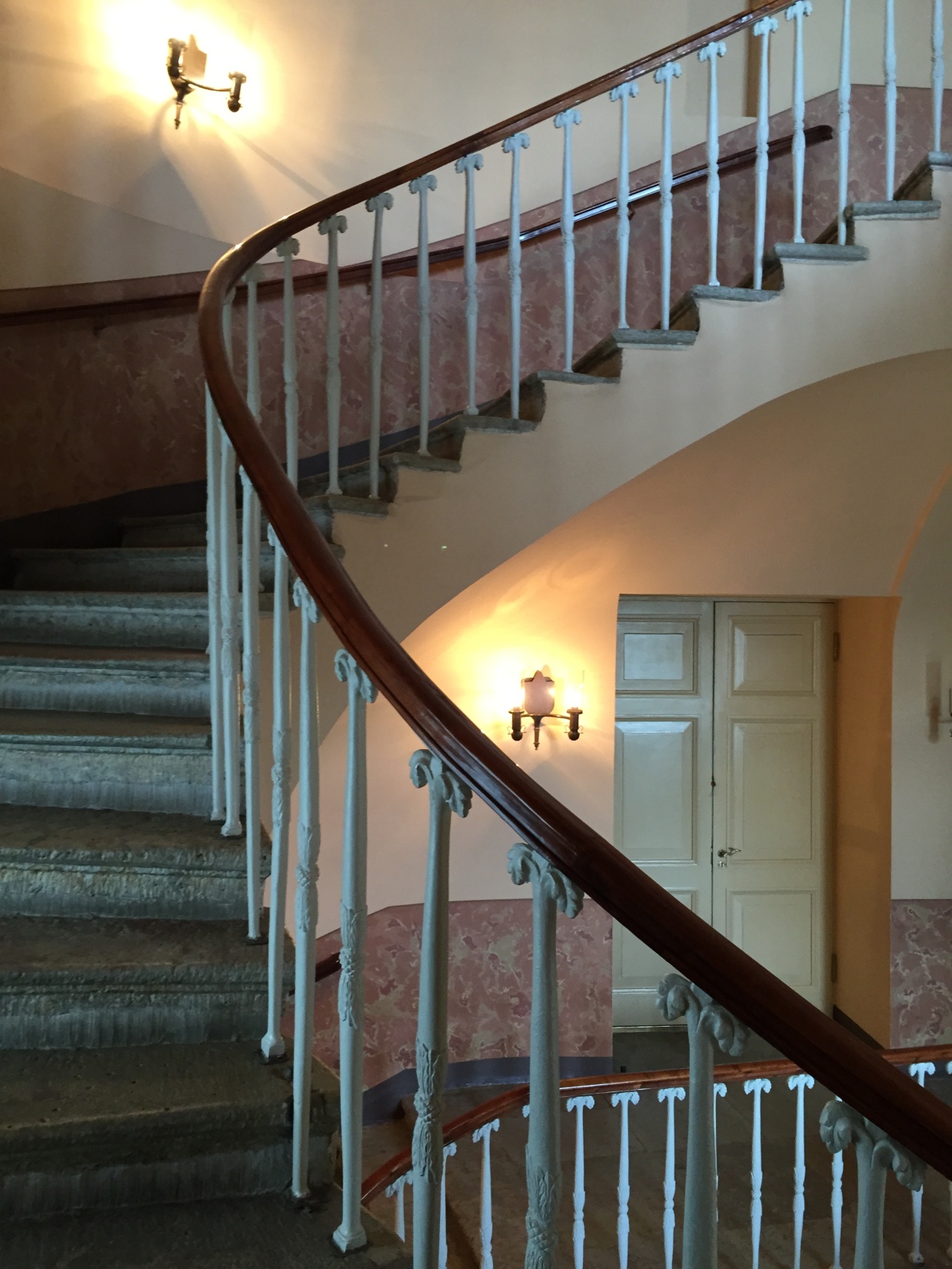 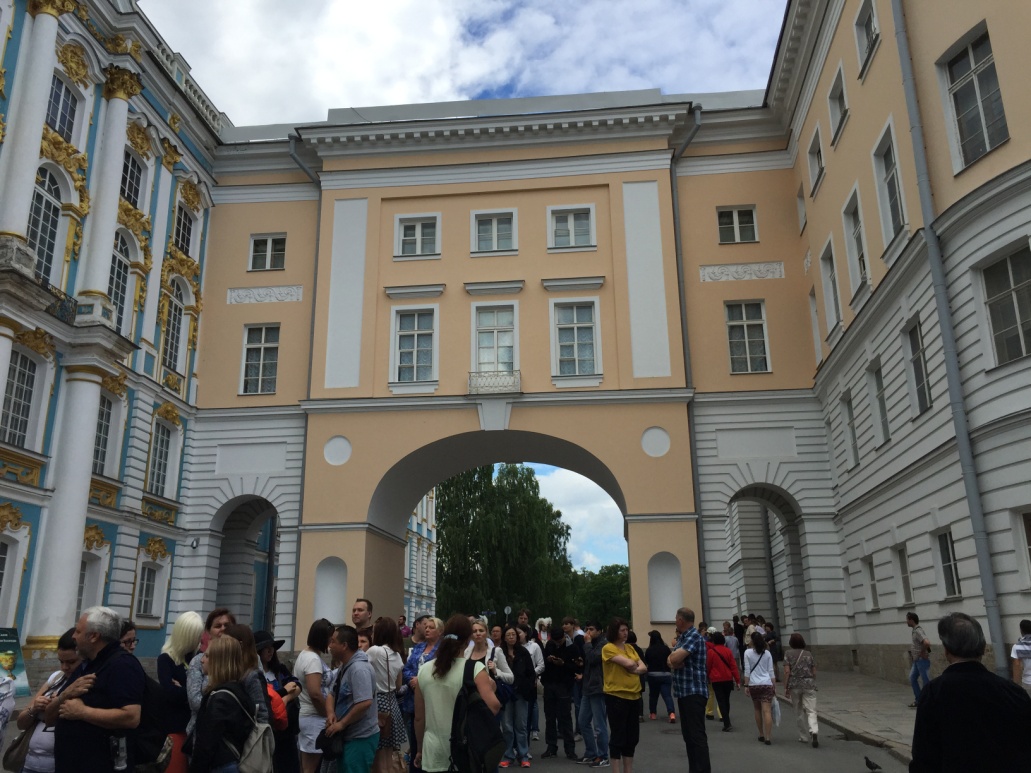 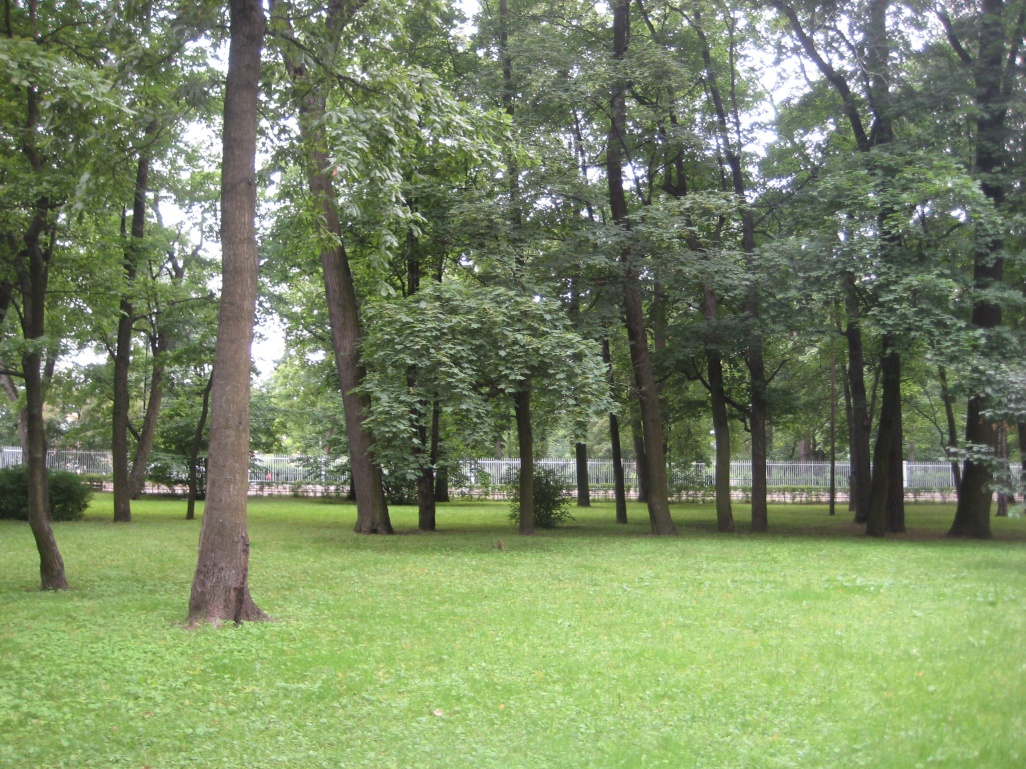 Лицей был расположен в одном из красивейших пригородов  Петербурга – Царском Селе.
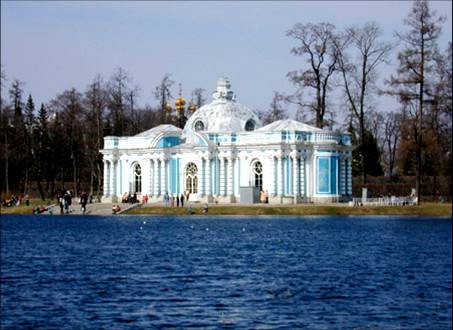 Пушкин провел здесь шесть лет (с 19 октября  1811 года по июнь 1817 года). Это было привилегированное учебное заведение для мальчиков из развитых дворянских семей. Четырехэтажное здание лицея было соединено аркой с Екатерининским дворцом
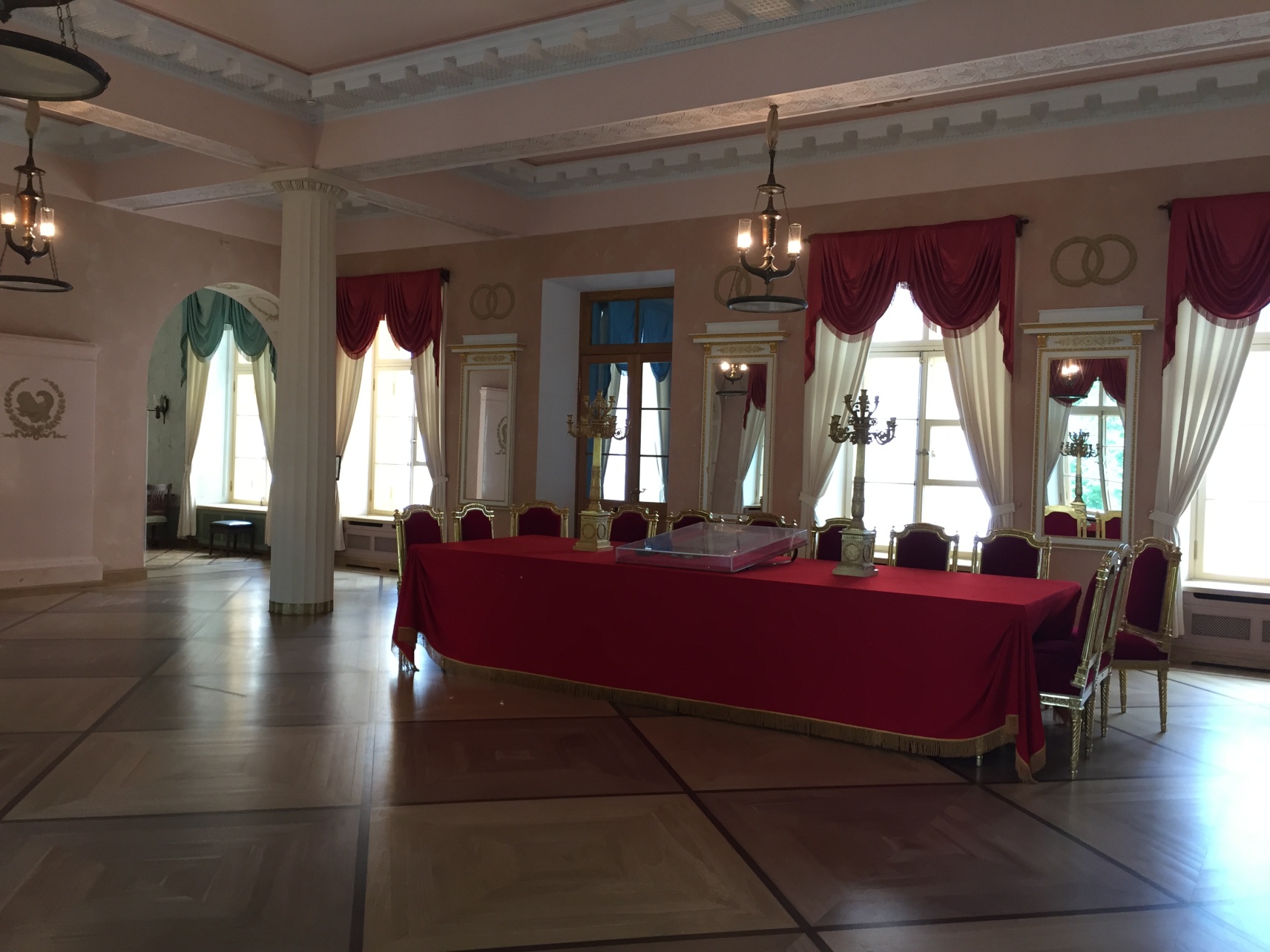 На третьем этаже располагался актовый зал – здесь 19 октября 1811 года состоялась торжественная церемония открытия.
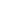 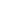 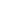 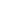 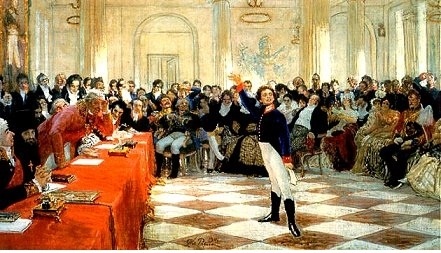 Здесь же, три года спустя, 15 – летний Пушкин читал на публичном экзамене  свои «Воспоминания  в Царском селе» перед прославленным поэтом Державиным
На 4-ом этаже находились комнаты лицеистов – небольшие узенькие «кельи», как называл их Пушкин
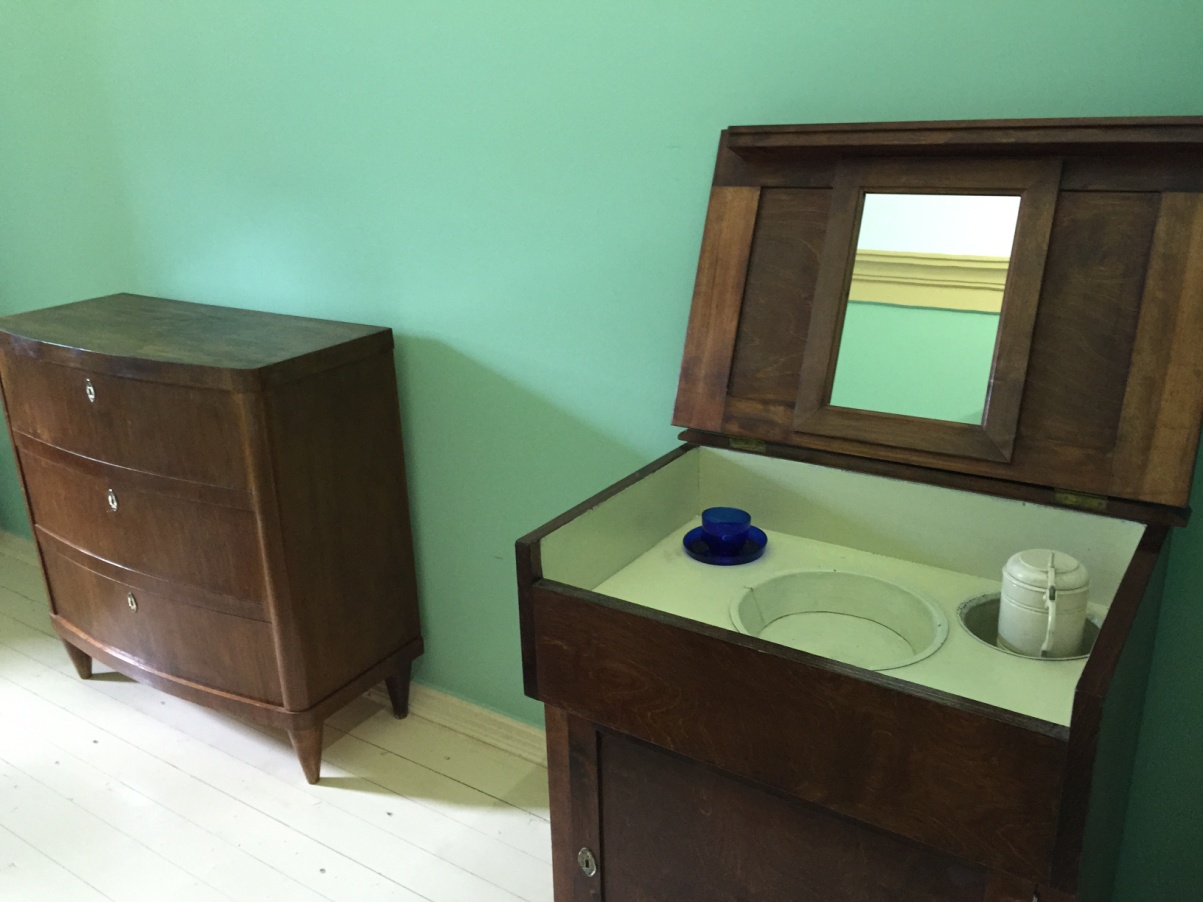 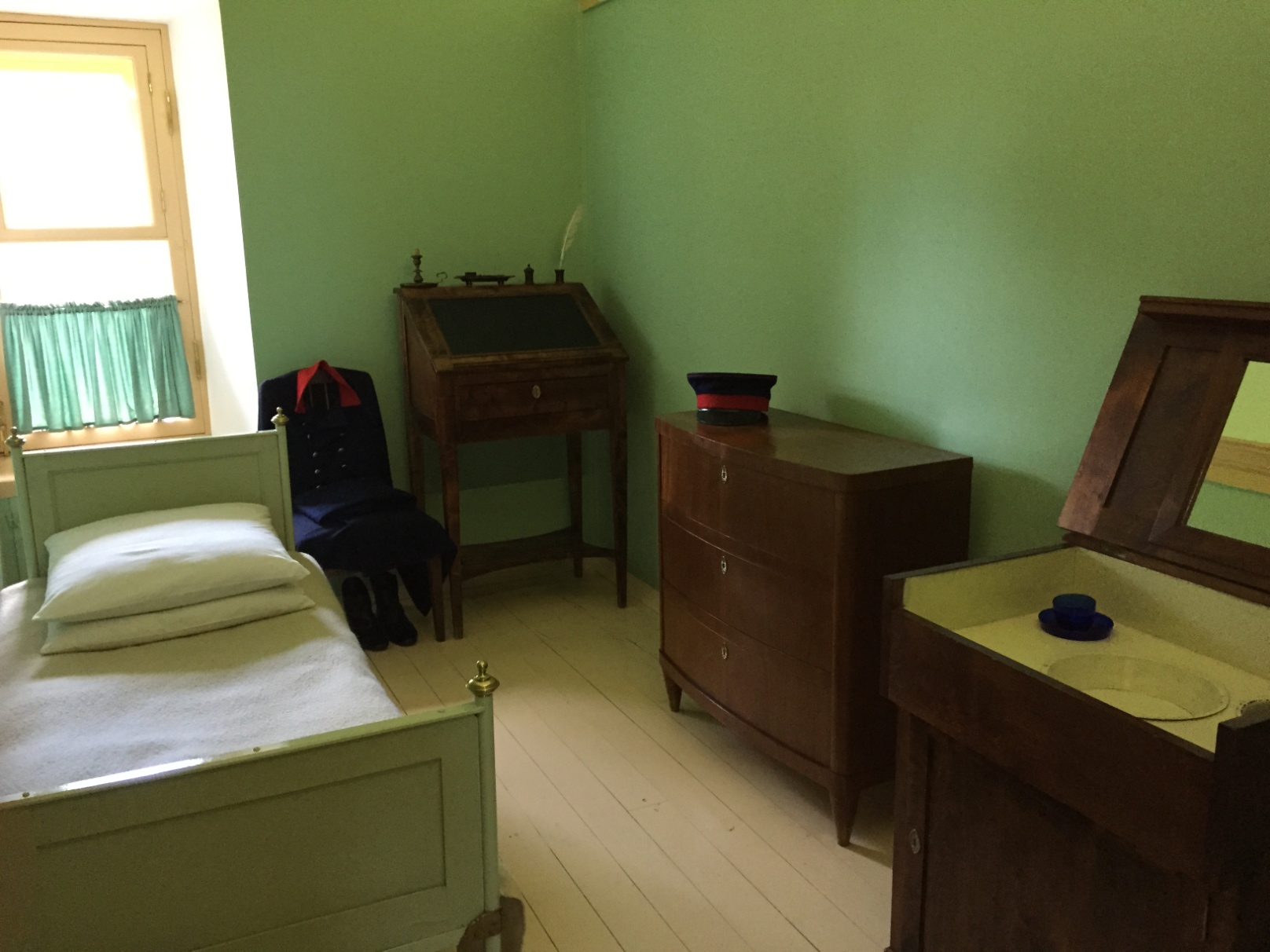 Комнаты были рассчитаны на одного лицеиста. 
На уроки лицеисты ходили только в форме.
Александр жил в комнате №14. Потом, много лет спустя, став уже взрослым человеком, письма к бывшим лицеистам он всегда подписывал «№14».
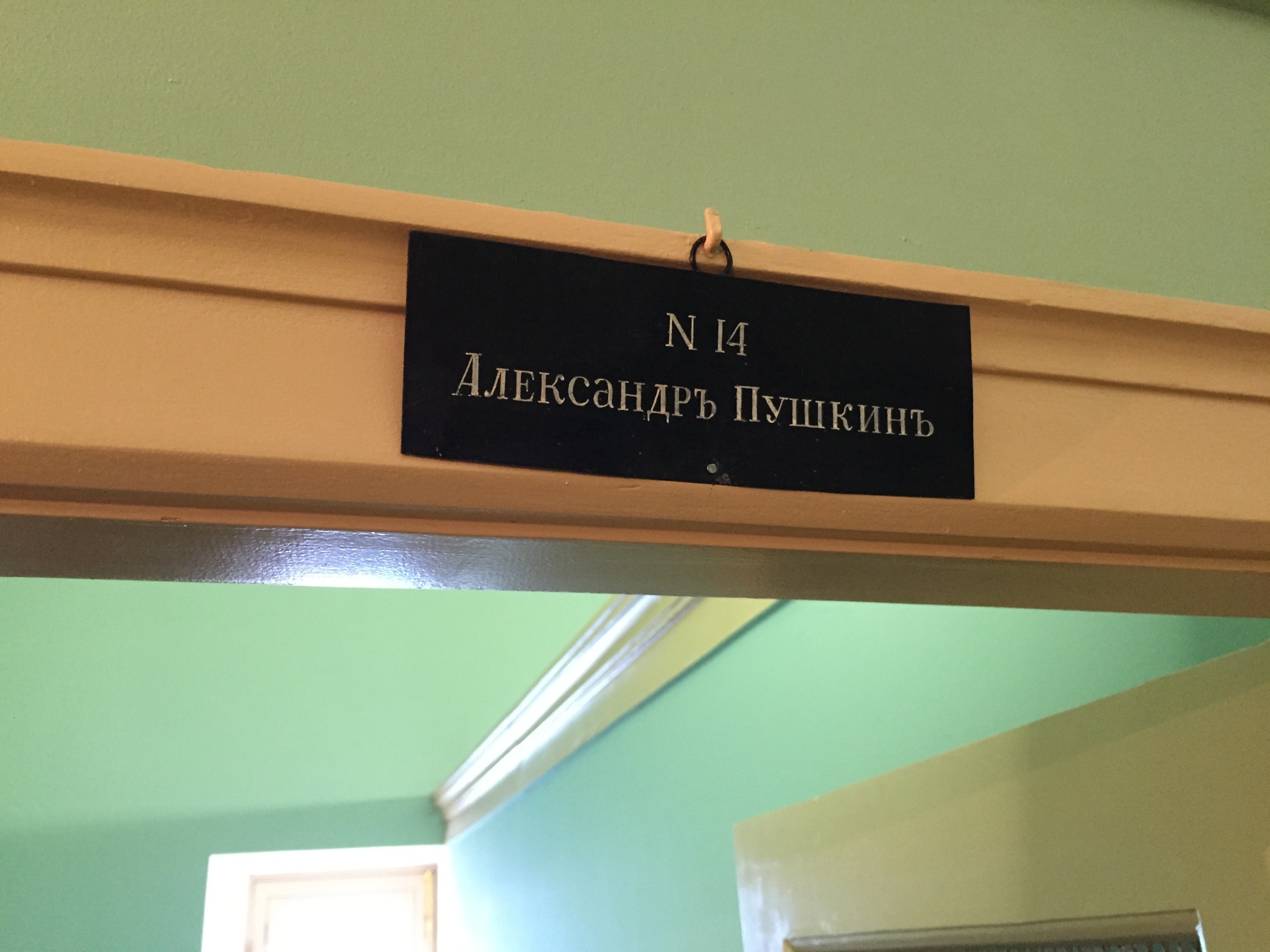 Расписание дня: 6 ч.- подъем, молитва в зале  7-9 ч.- класс (учебные занятия)          французский язык 9 ч.- чай с белой булкой до 10 ч.- первая прогулка 10-12 ч.- класс  русский язык, 
история, география12-13 ч.- вторая прогулка 13 ч.- обед из трех блюд 14-15 ч.- чистописание или рисование, логика15-17 ч.- класс правоучение, закон Божий 17 ч. - чай до 18 ч.- третья прогулка 18-20 ч.- повторение уроков 20.30 ч.- ужин из двух блюд до 22 ч.- отдых, развлечения («мячик и беготня») 22 ч.- вечерняя молитва, сон
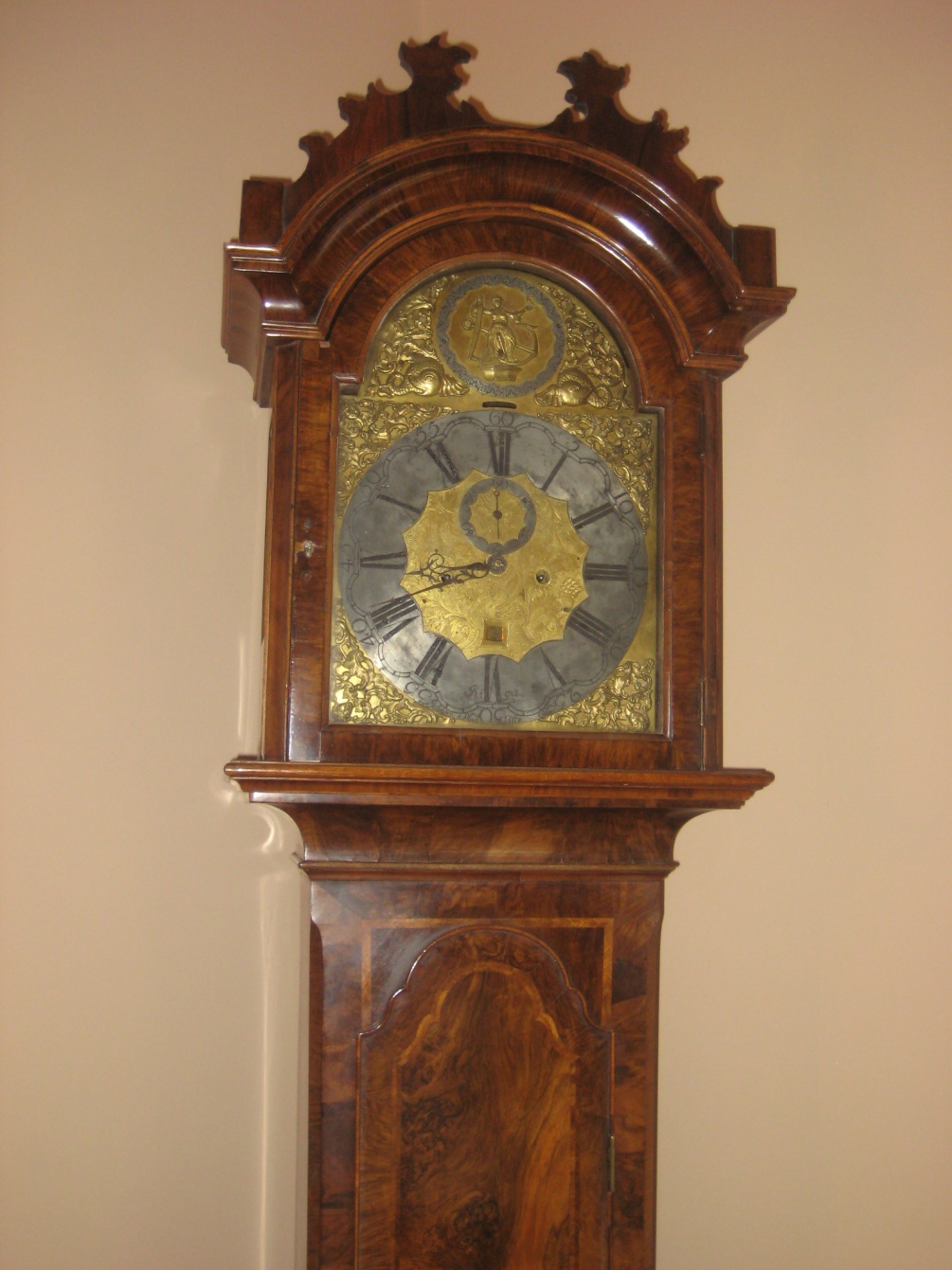 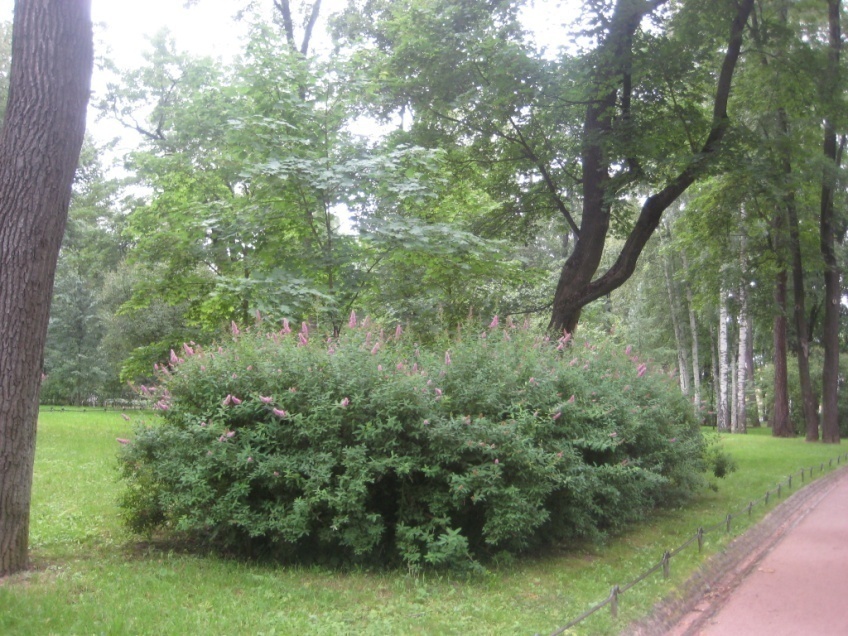 Аллеи старых лип, солнечные поляны, березовые рощи - всё будило вдохновение и творчество.
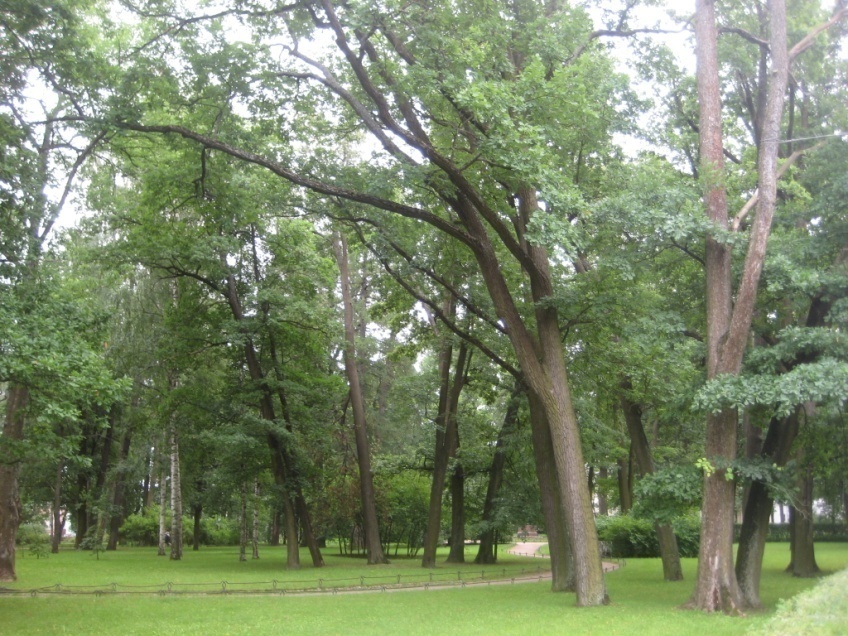 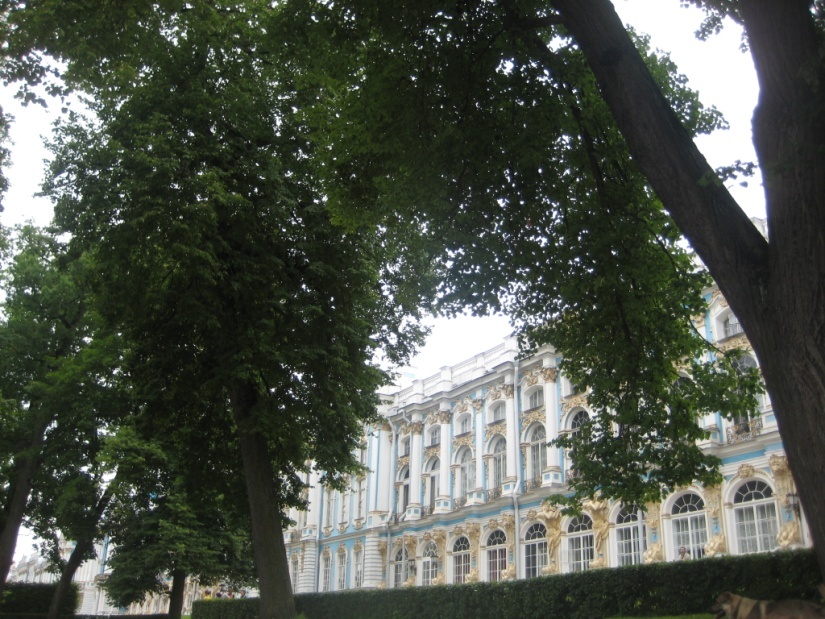 В свободное от учёбы время лицеисты очень много читали. Библиотека была одним из любимых мест мальчиков.
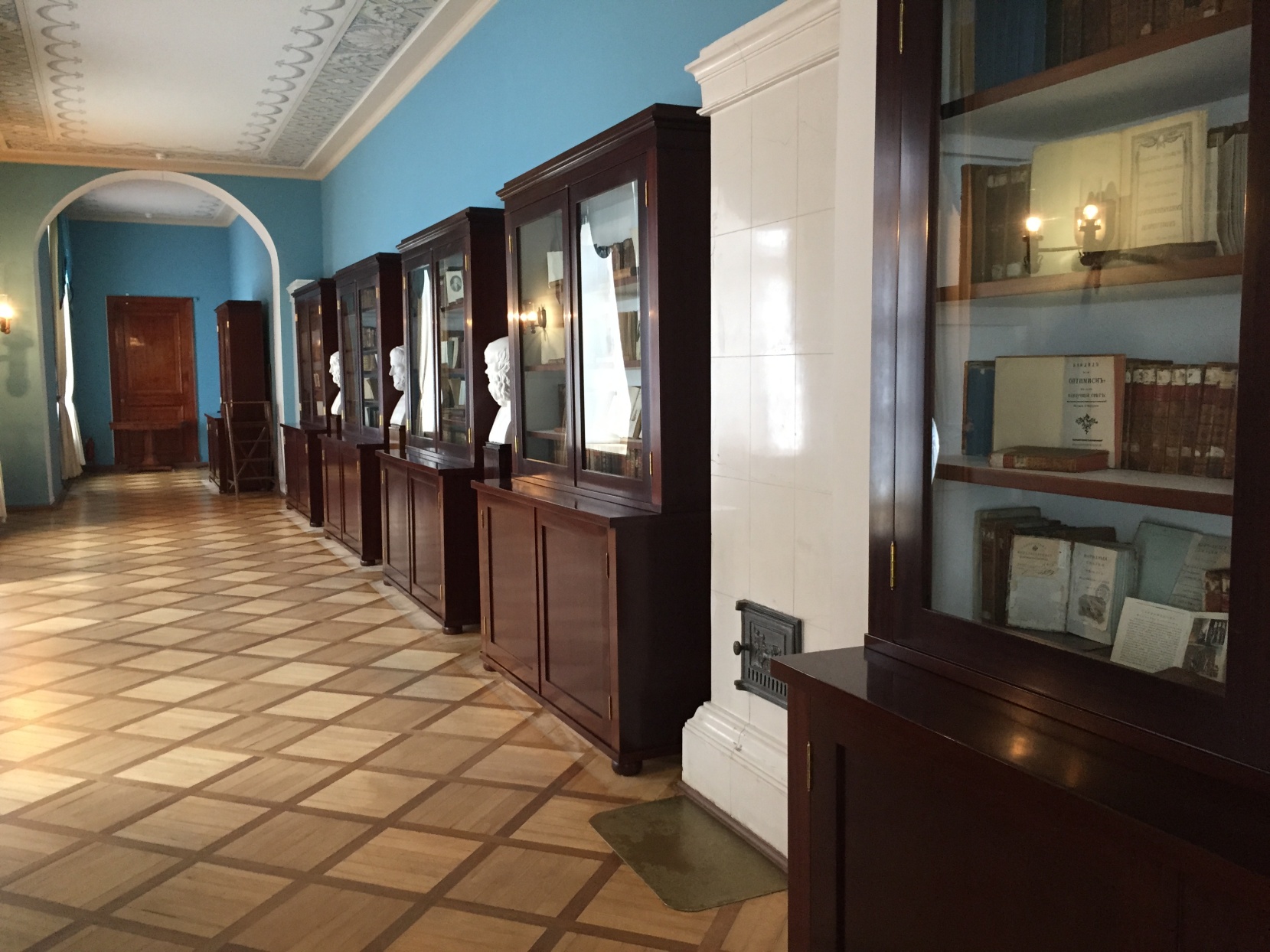 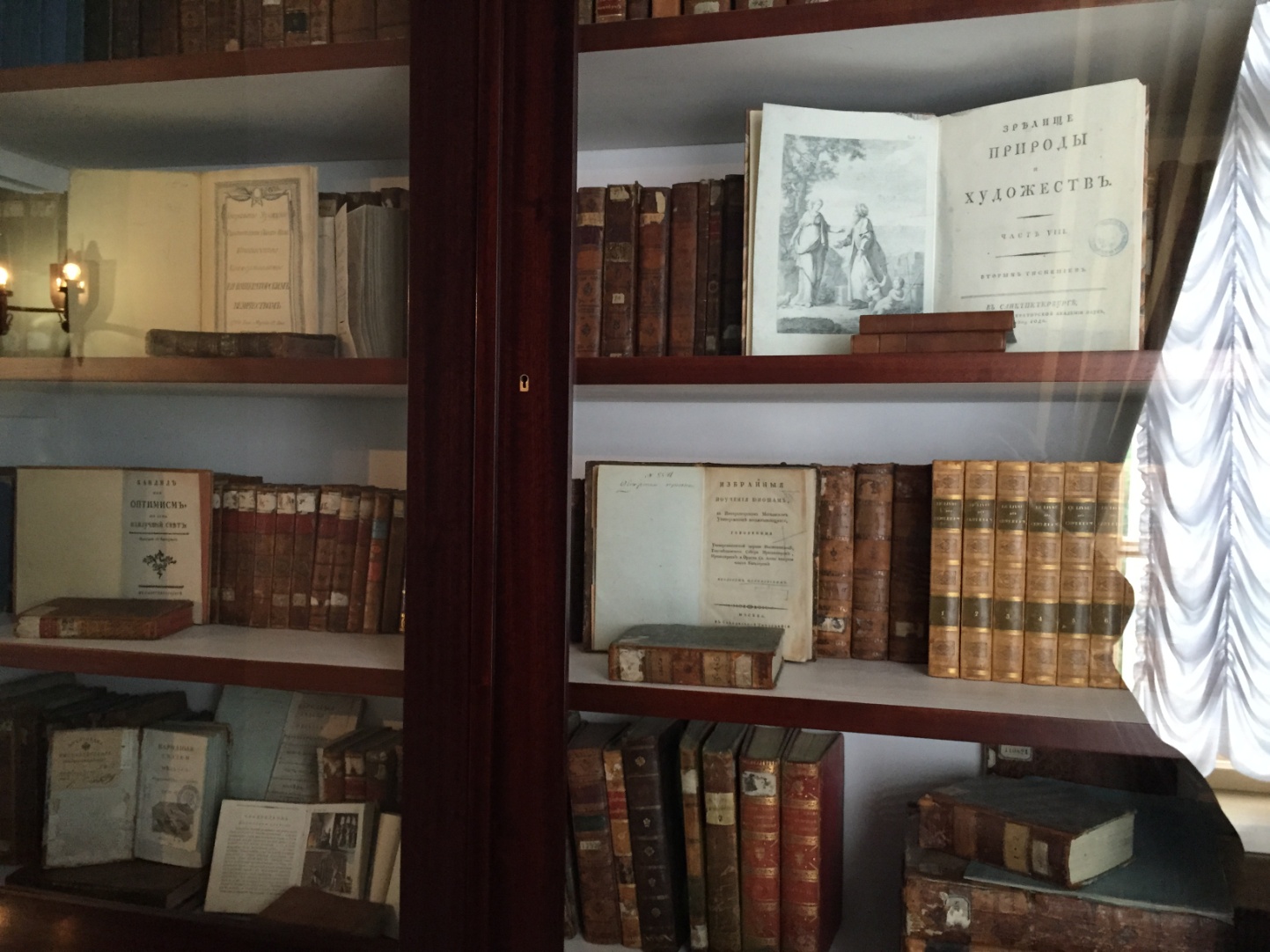 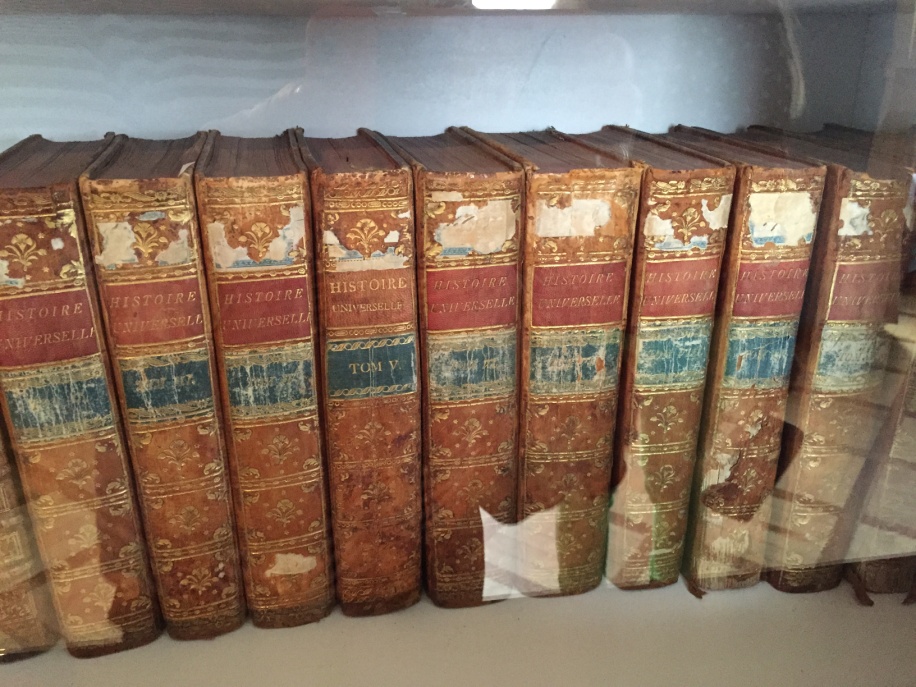 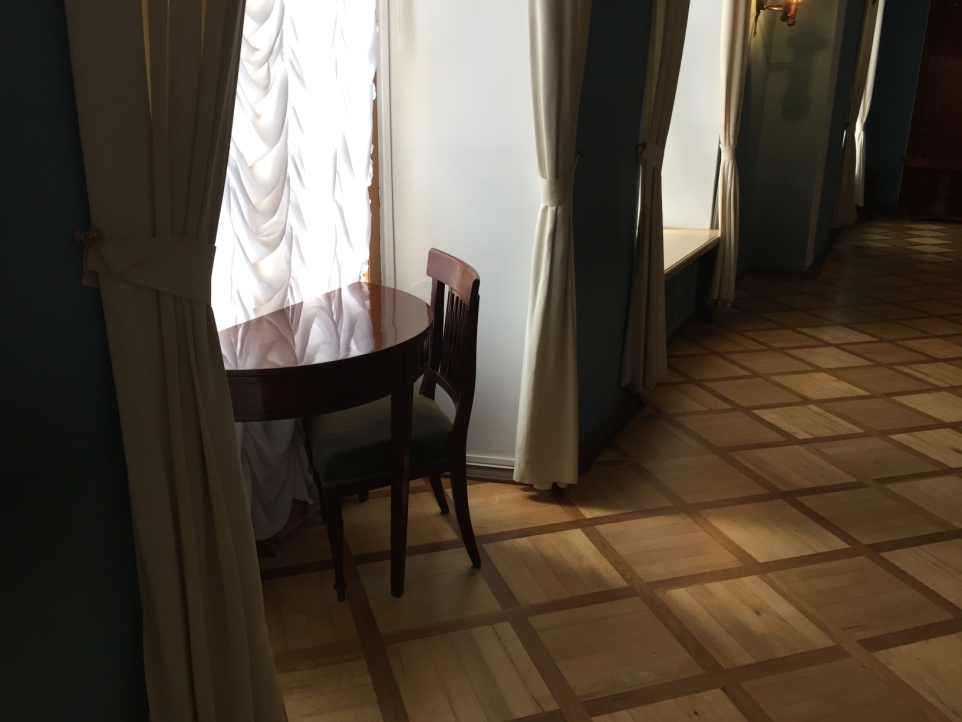 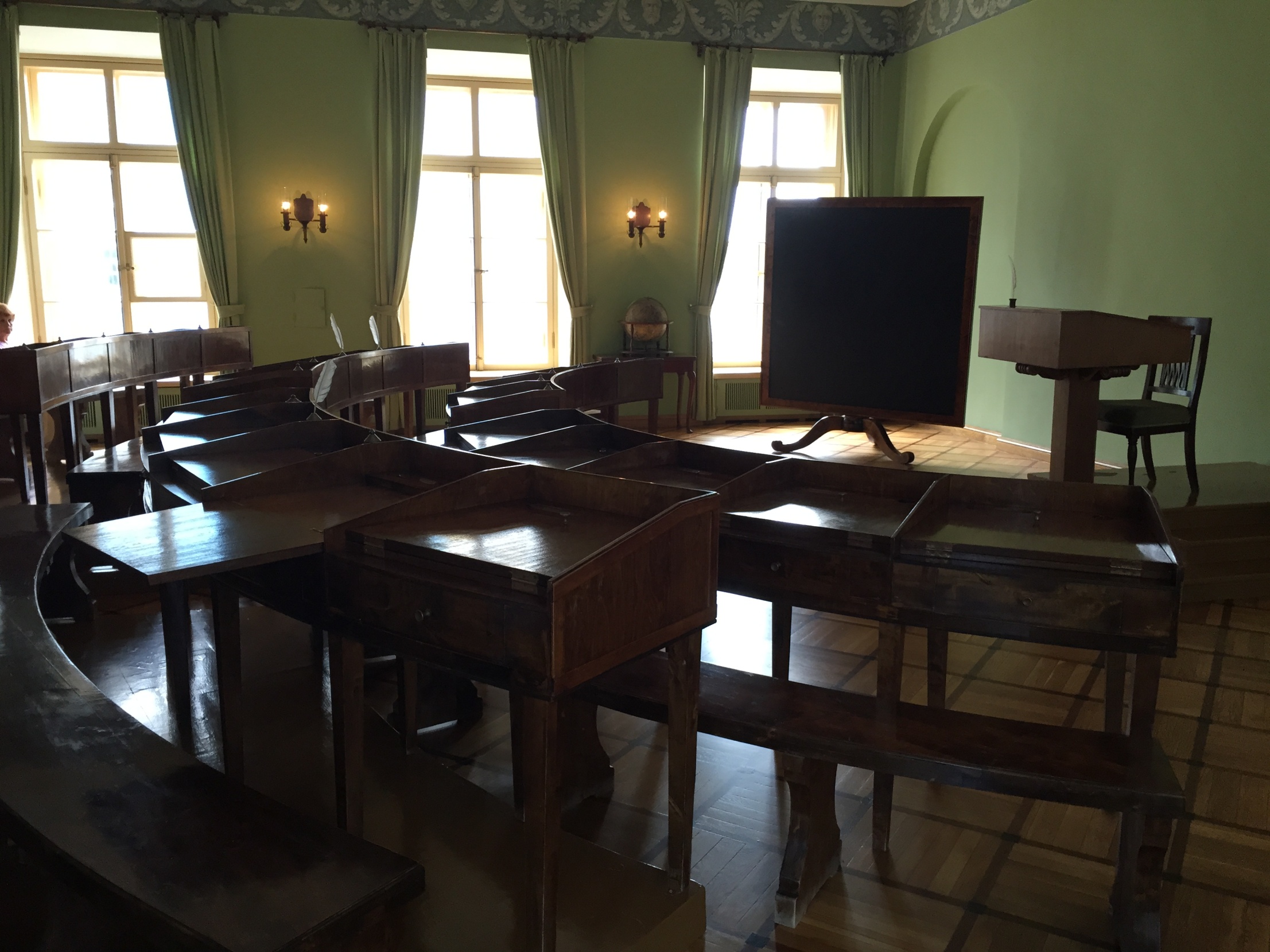 Классная комната, где обучались лицеисты.
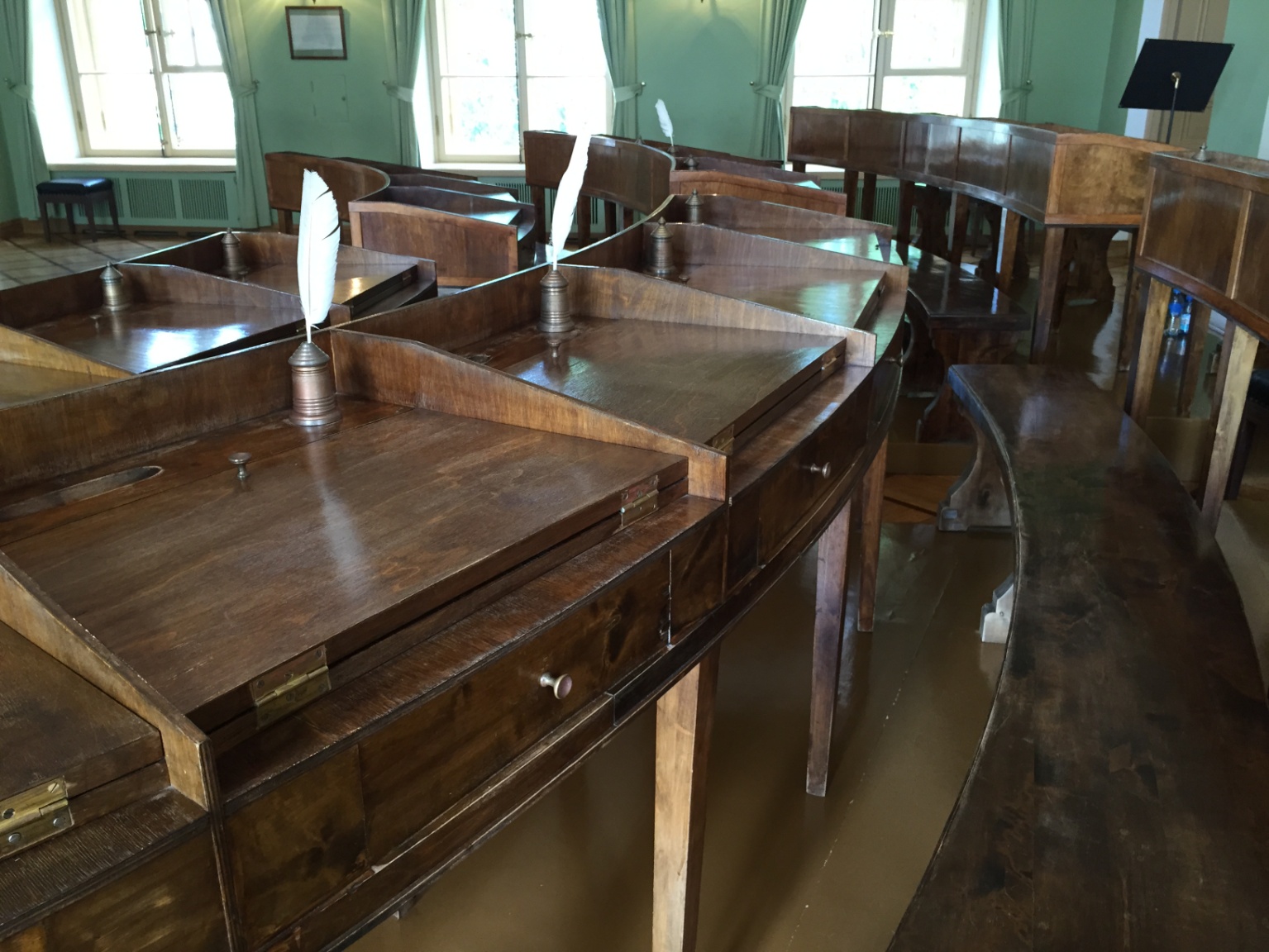 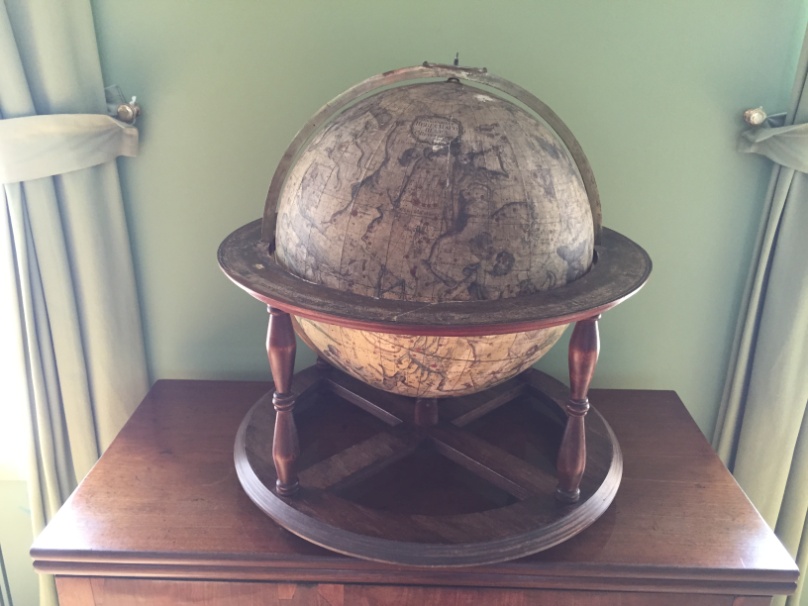 Отличники занимали передние места
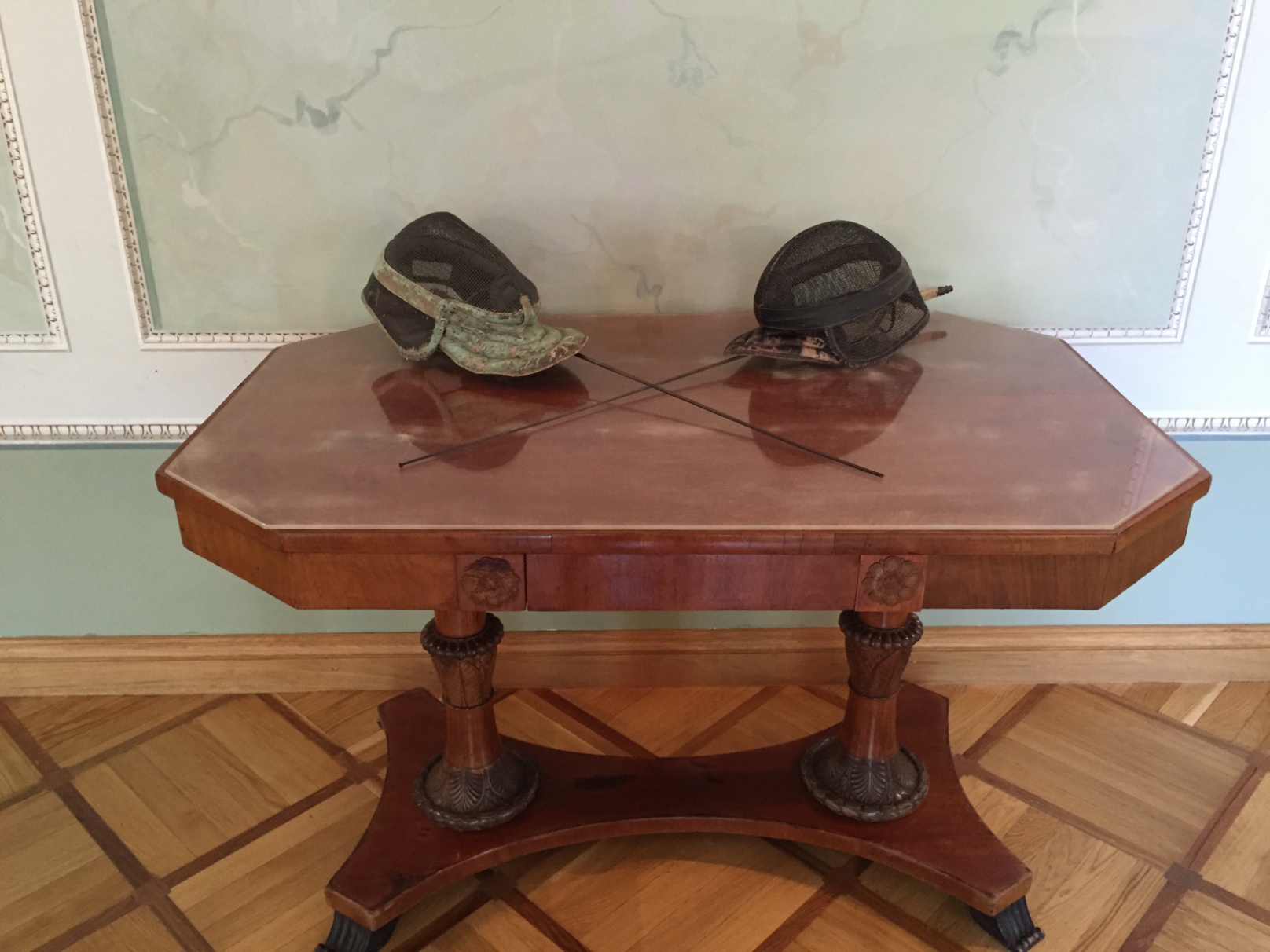 Фехтование, танец, верховая езда были обязательными для лицеистов предметами.
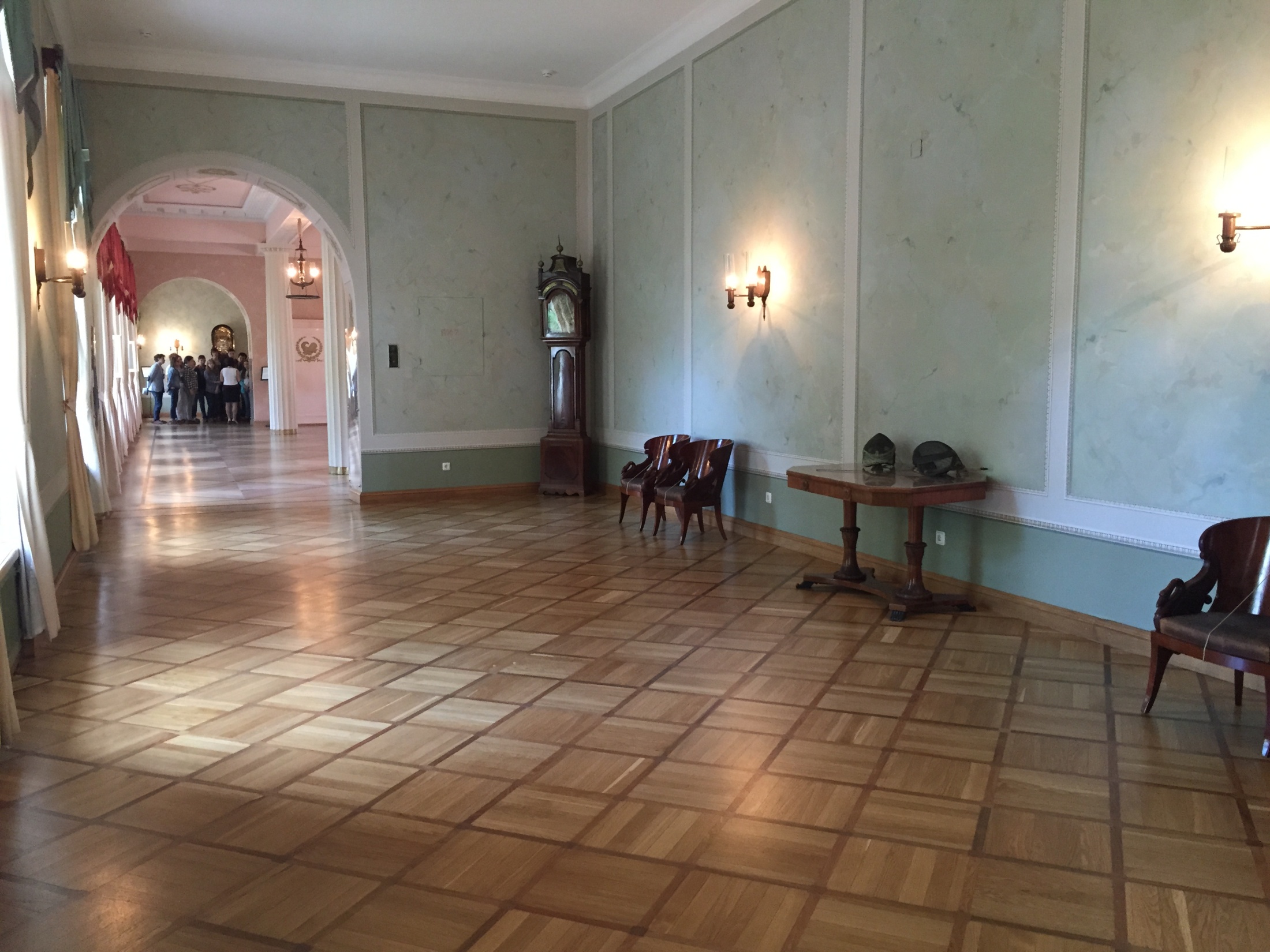 Зал для фехтования
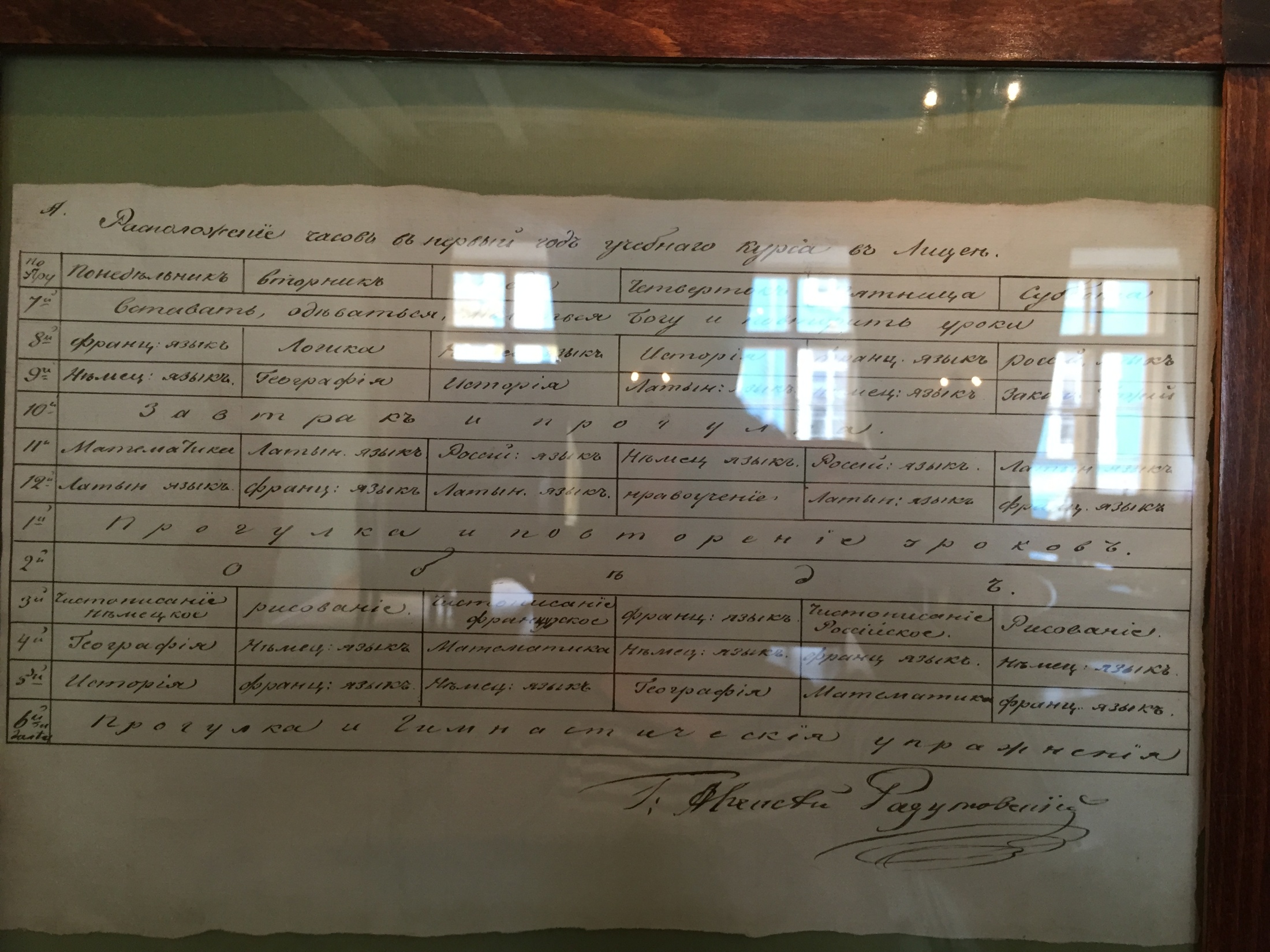 Расписание уроков
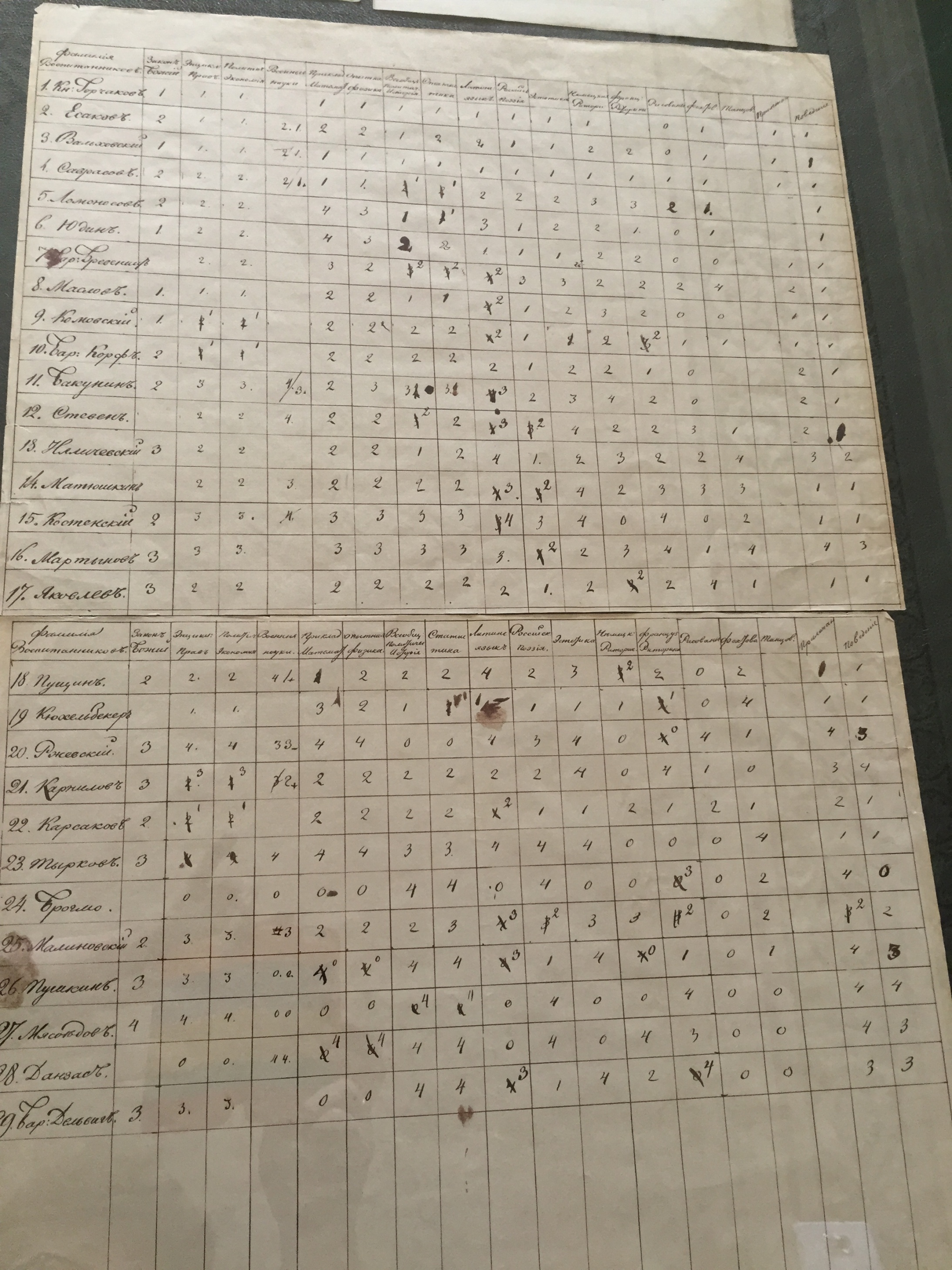 Классный журнал:
1 – превосходно, 2 – очень хорошо, 3 – хорошо, 
4 - посредственно, 0 – отсутствие знаний
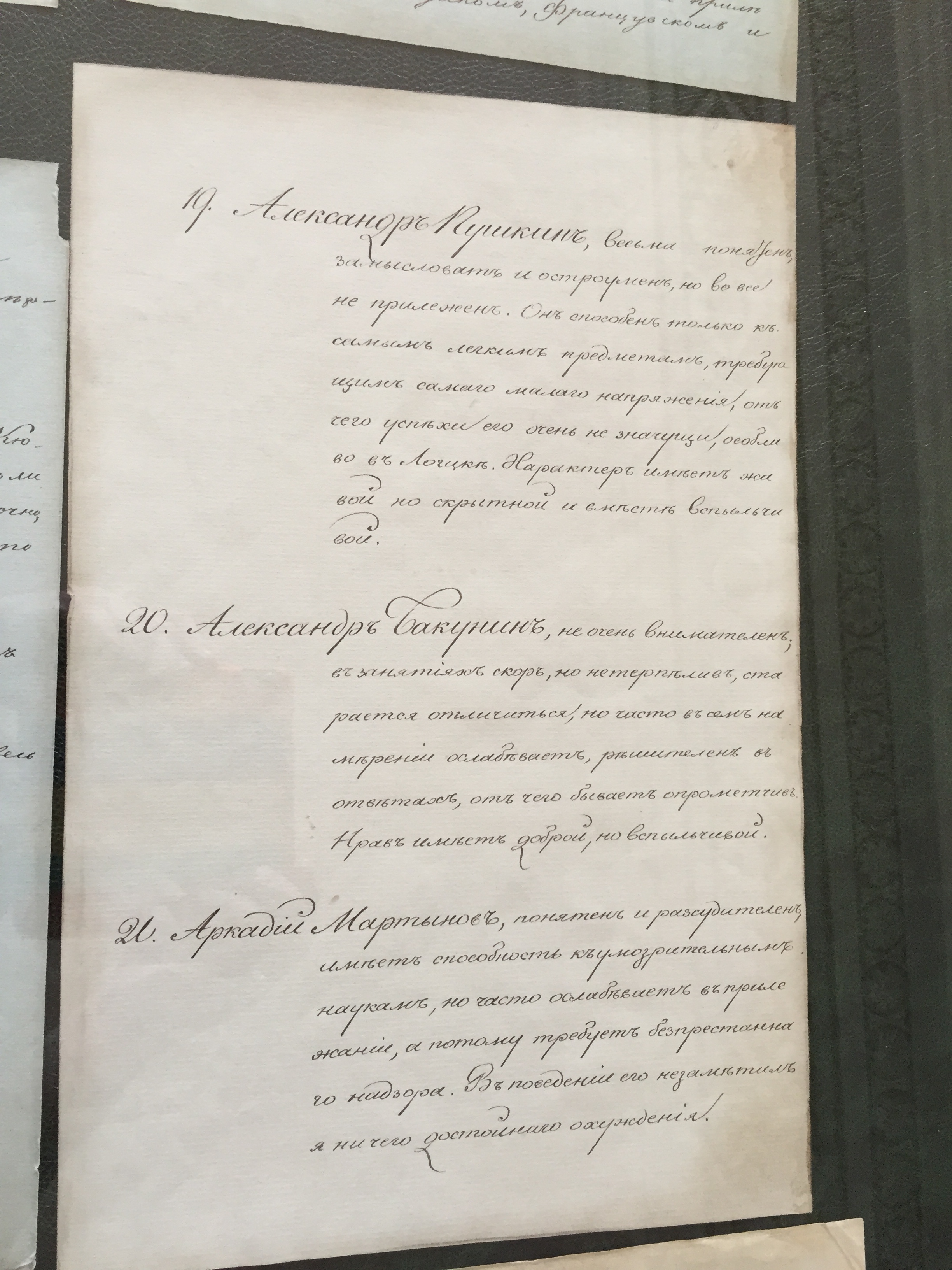 Характеристика лицеиста Пушкина, 
составленная лицейскими профессорами
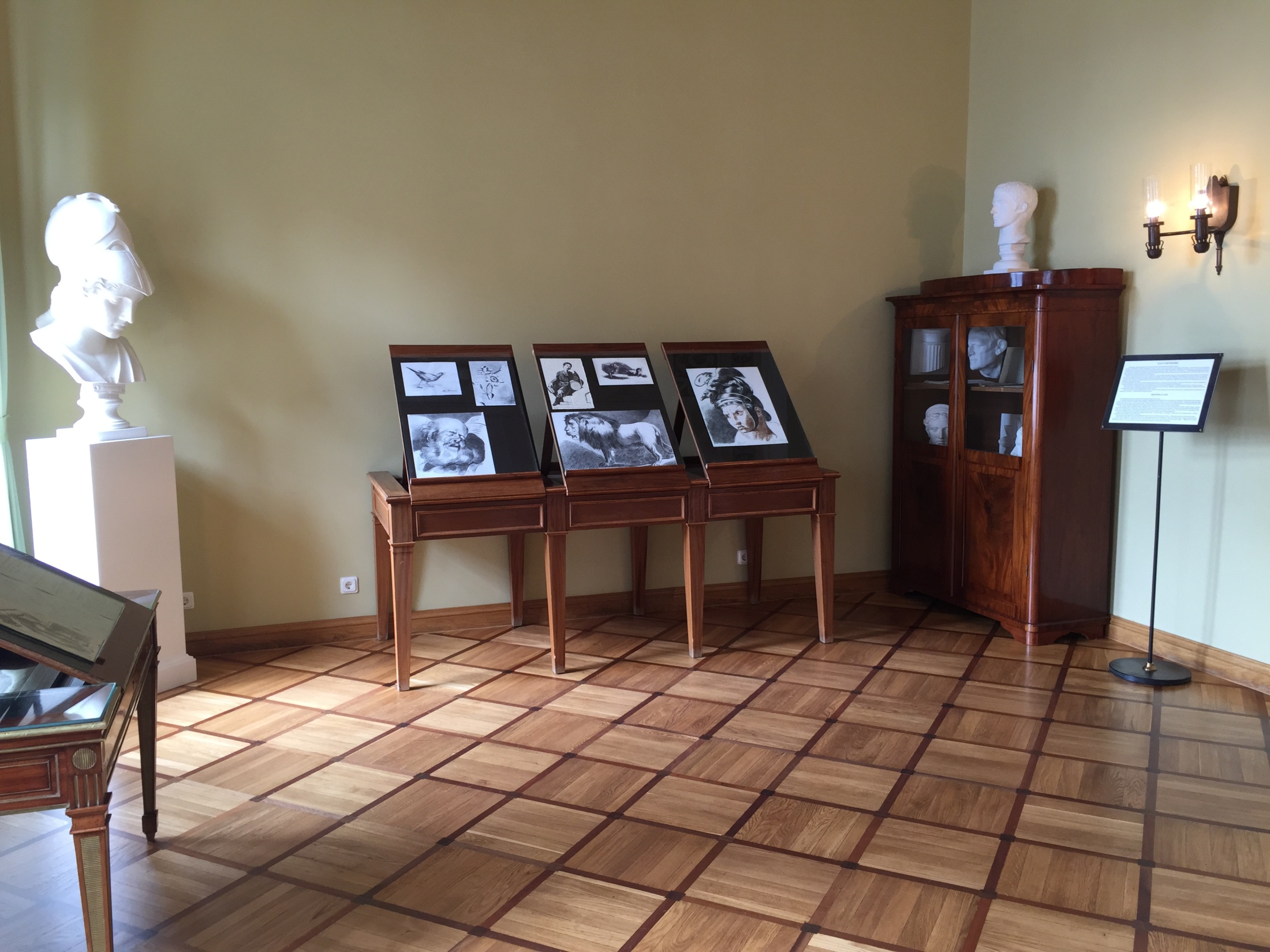 Класс рисования
Рисунки, выполненные юным Пушкиным:
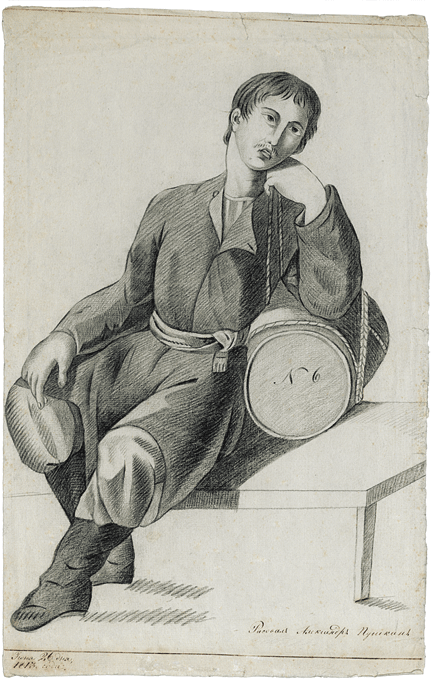 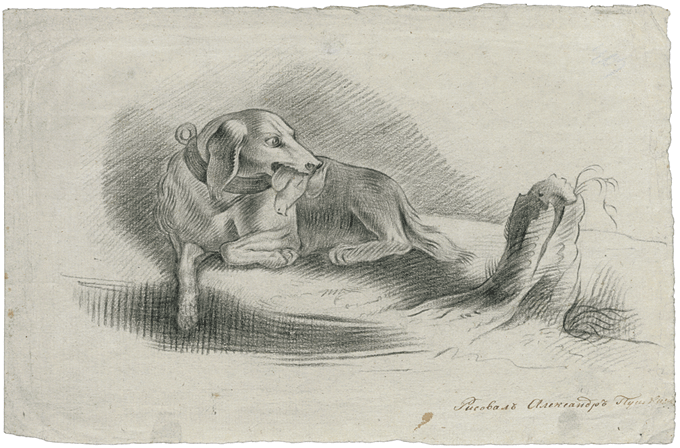 «Продавец кваса»  и «Собака с птицей в зубах»
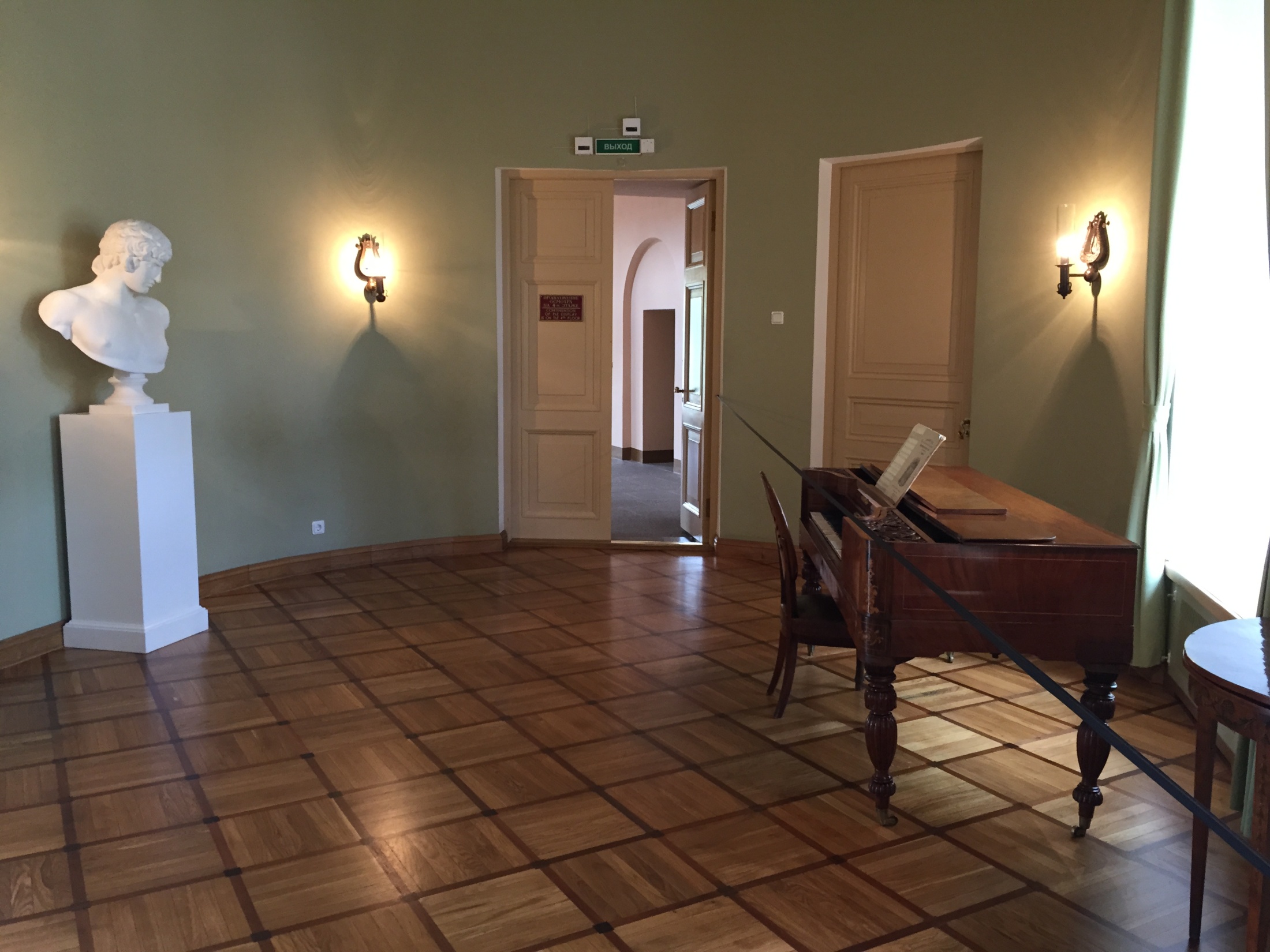 Певческий класс
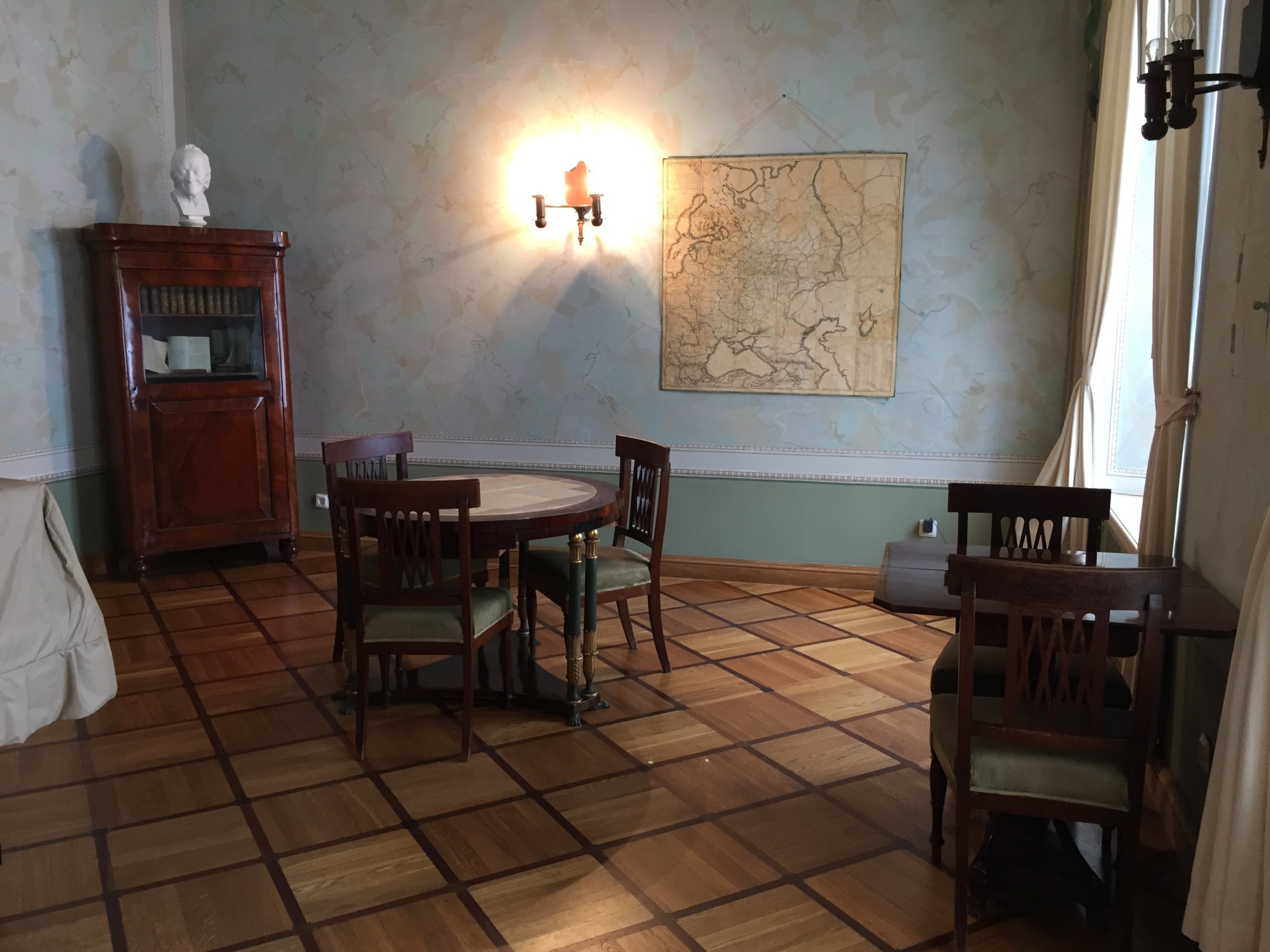 Газетная комната
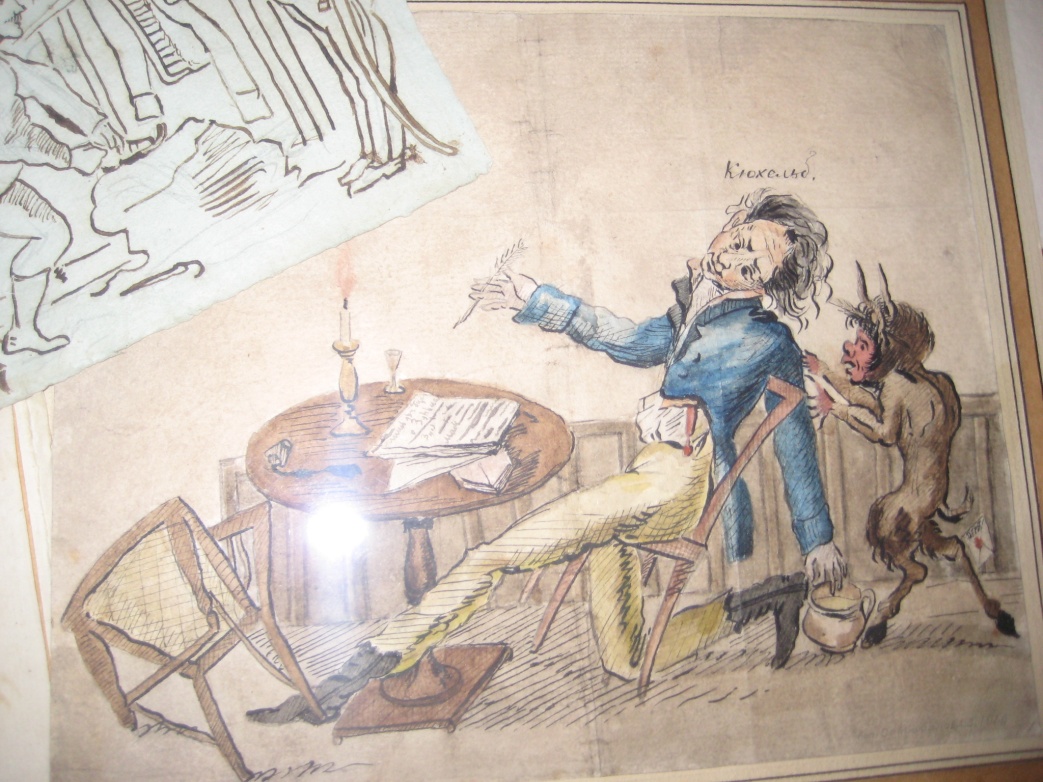 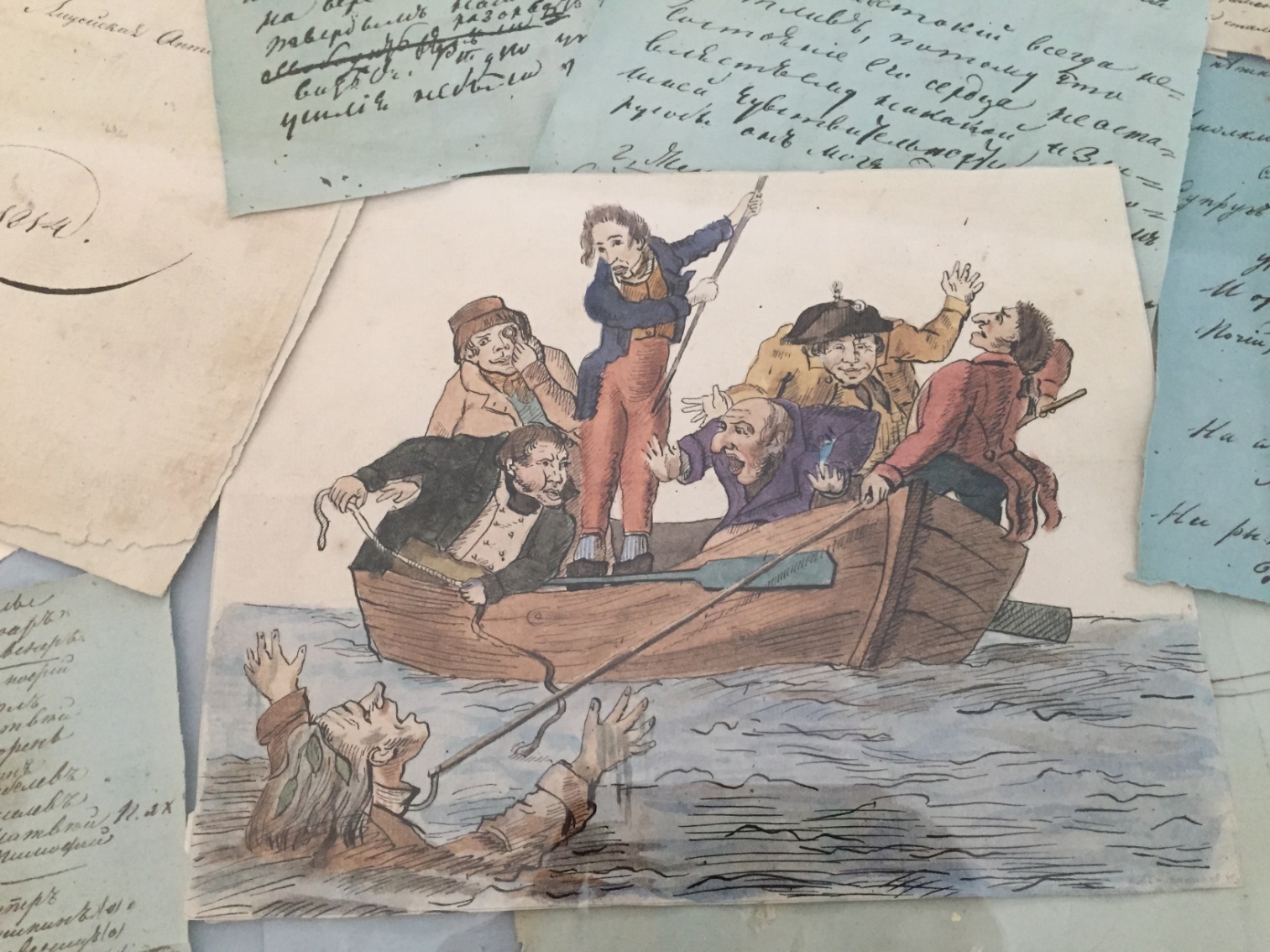 Лицеисты любили  поразмышлять, поспорить, рисовали друг на друга шаржи.
За шесть лет, проведённых вместе, мальчики  так сдружились, что стали как одна семья. Юный Пушкин писал: 
Куда бы нас не бросила судьбина, И счастие куда ни повело, Все те же мы: нам целый мир – чужбина, Отечество нам – Царское село.
Первый пушкинский лицейский выпуск считается самым лучшим. Он состоял из даровитых, незаурядных мальчиков. Имена многих из них вошли в историю русской культуры и общественной мысли. Пушкин был чрезвычайно привязан к своим товарищам: Ивану Пущину, Вильгельму Кюхельбекеру, Антону Дельвигу, Ивану Малиновскому.
И эту пылкую дружбу, верность лицейскому братству он пронес через всю жизнь: 
Прости! Где б ни был я:
 В огне ли смертной битвы, При мирных ли брегах родимого ручья, Святому братству верен я. 
День 19 октября – «Лицея день заветный» - становится для них символом единения духовно близких людей в высокое братство. Девизом Лицея были слова: «Каждый воспитанник должен жить и трудиться для воплощения в жизнь идей добра, жить для общей пользы».
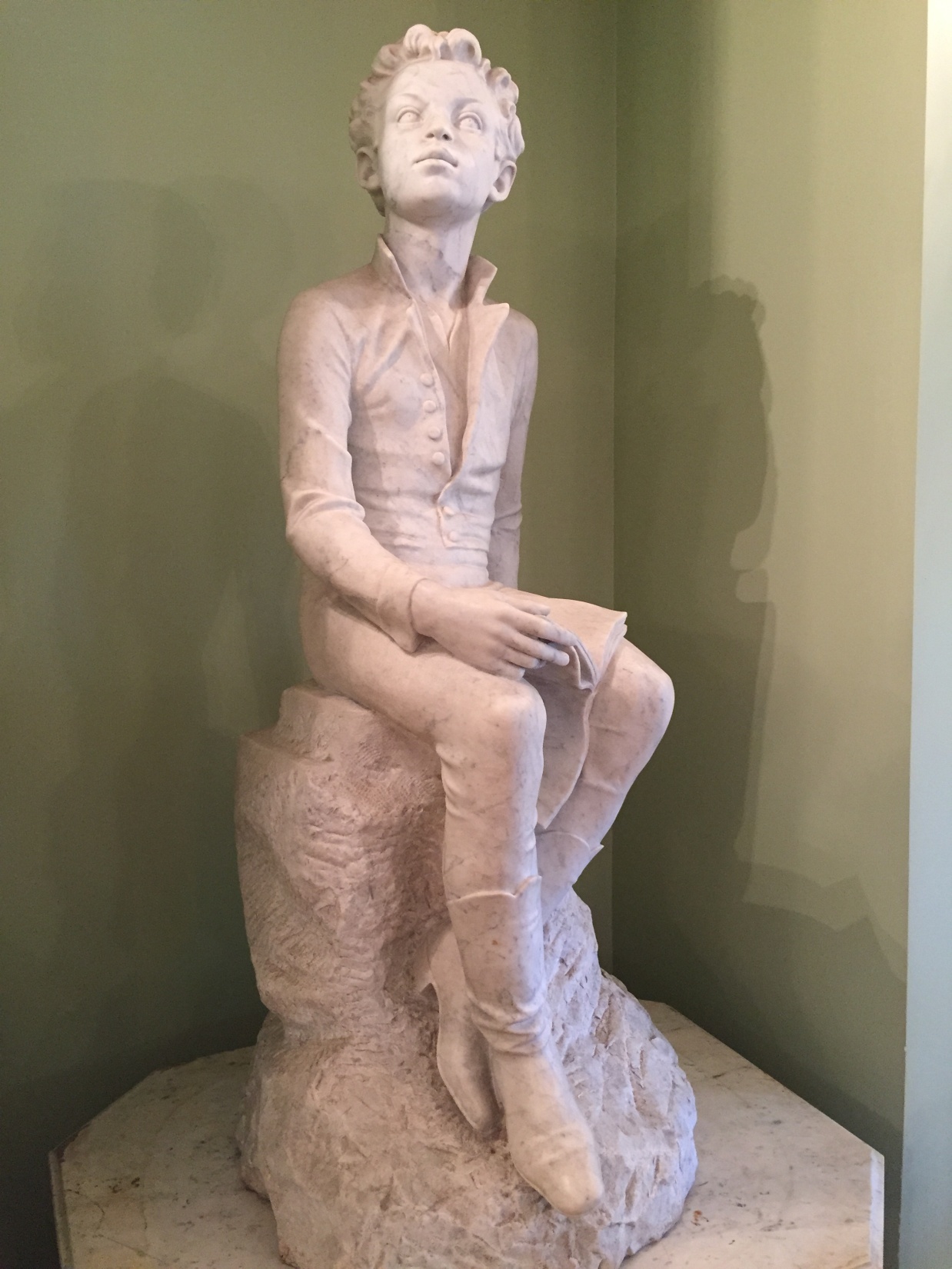 Царскосельский лицей оставил о себе добрую память: он дал России немало достойнейших деятелей на поприще государственной службы, в области наук и словесности и заслужил горячую любовь своих питомцев.
Царскосельский лицей признан лучшим учебным заведением всех времен и даже неким идеалом школы будущего.